Figure 1. Experimental design in relation to p27Kip1 overexpression. (A) A diagrammatic illustration of the period of ...
Cereb Cortex, Volume 15, Issue 9, September 2005, Pages 1343–1355, https://doi.org/10.1093/cercor/bhi017
The content of this slide may be subject to copyright: please see the slide notes for details.
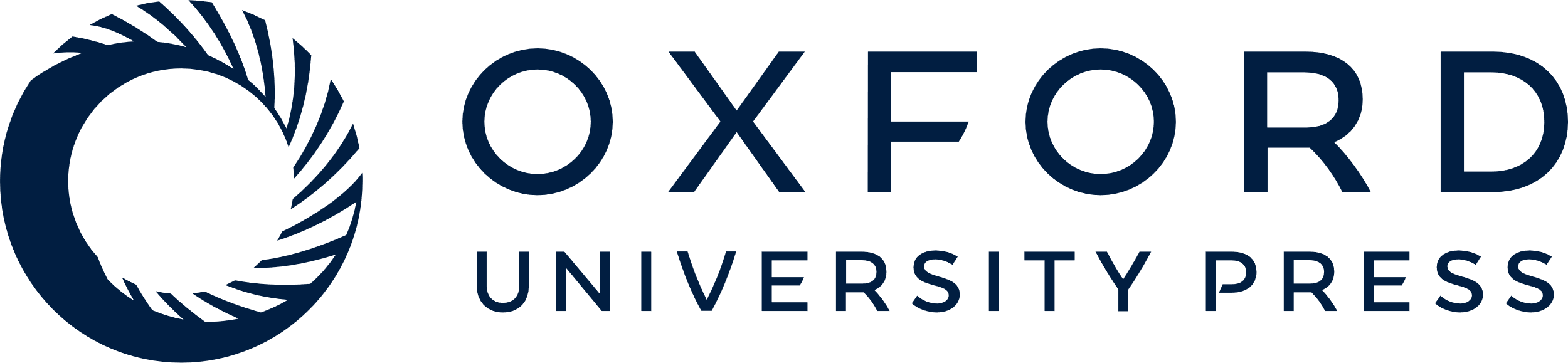 [Speaker Notes: Figure 1. Experimental design in relation to p27Kip1 overexpression. (A) A diagrammatic illustration of the period of p27Kip1 overexpression and the overall schedule of neocortical neuronogenesis (modified from Sidman and Rakic, 1973; Rakic, 1976; Caviness, 1982; Takahashi et al., 1999). Neocortical neurons arise from a pseudostratified ventricular epithelium (PVE) in the course of 11 integer cell cycles during the interval embryonic day 11 (E11) to E17 (Sidman and Rakic, 1973; Rakic, 1976; Caviness, 1982; Takahashi et al., 1999). There is a systematic progression in the laminar fate of neurons produced during each successive cell cycle and on each successive day of neuronogenesis. Thus, the earliest born neurons are destined for the deeper layers while the later formed neurons are destined for progressively more superficial layers (Sidman and Rakic, 1973; Rakic, 1976; Caviness, 1982; Takahashi et al., 1999). The diagram applies specifically to the medial cortical zone (MCZ) and neocortical field 1. In this region, infragranular neurons (IG neurons; layers V and VI) are produced mainly during cell cycles 1–6 and granular and supragranular neurons (SG neurons; layers IV, III and II) mainly during cycles 9–11. We induced p27Kip1 overexpression in the PVE of the embryonic brain by oral administration of doxycycline to pregnant dams, twice daily. The p27Kip1 overexpression was induced for a 3 day period from E12 to E14 when cycles 3–8 are in progress. Our earlier work showed that in this paradigm, p27Kip1 protein levels increased by 3-fold from E13 onwards and p27Kip1 mRNA returned to basal levels 12 h after the last doxycycline dosage (Mitsuhashi et al., 2001). The cell cycle parameters and the probability of cell cycle exit were estimated for cycles 7/8 on E14. During these cell cycles, the PVE of the MCZ produces neurons destined for both SG and IG layers of field 1, with a significant bias in favor of the IG layers (Takahashi et al., 1999). We reasoned that if p27Kip1 overexpression produced a shift in layer destination of the neurons generated in the MCZ on E14, analysis of the proportion of neurons that take up residence in SG versus IG layers in field 1 at maturity would facilitate a quantitative estimation of the direction and magnitude of the shift. (B–E) Schematic illustrations of the double S-phase labeling paradigms for the estimation of cell cycle parameters, neuronogenetic interval, probability of cell cycle exit and laminar fate of cells. We used four protocols in which S-phase markers iododeoxyuridine (IdU, solid arrowhead) and bromodeoxyuridine (BrdU, open arrowhead) were administered to pregnant mothers for estimation of cell cycle parameters on E14 (B), the neuronogenetic gradient on E16 (C), the number of cells in the Q-fraction on E14 (D) and the number and distribution of cells exiting the cell cycle on E14 in the neocortex of mice on P21 (E).


Unless provided in the caption above, the following copyright applies to the content of this slide: © Oxford University Press 2005; all rights reserved]